Union Canal
By 
Ollie Megan Finaly
WildlifeIf you feed the swans white bread pleasestopDUCKS ARE VERY FUSSY ABOUT FOODTHERE ARE NOT MANY FISH IN THE CANAL BECAUSE RUBISH
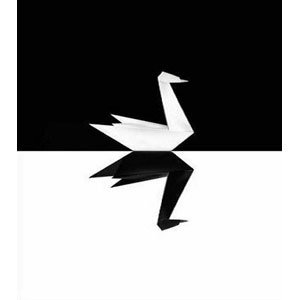 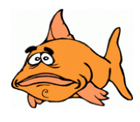 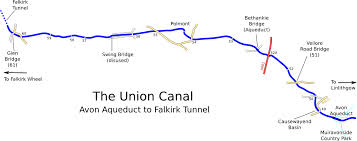 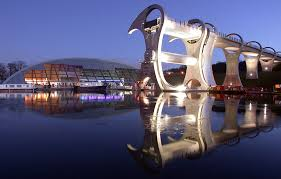 FALKIRK WHEEL
The Falkirk  wheel
Is the end of the
Union Canal

After the end your boat lifts up and goes through the wheel..that’s why its called the Falkirk wheel
HISTORY
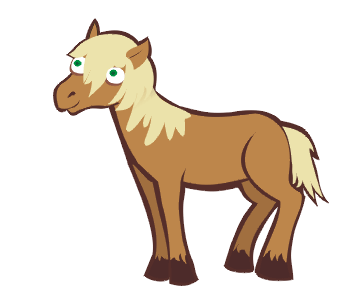 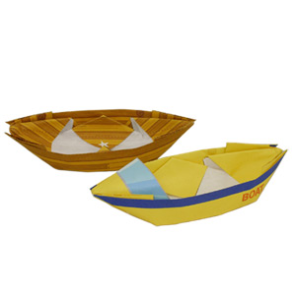 The Union Canal was made by hand in 1818  for coal for people in Edinburgh. The horses pulled 100 tons a day
Boat adventures
People love going on boat trips but in 2014 they stopped for safety reasons.
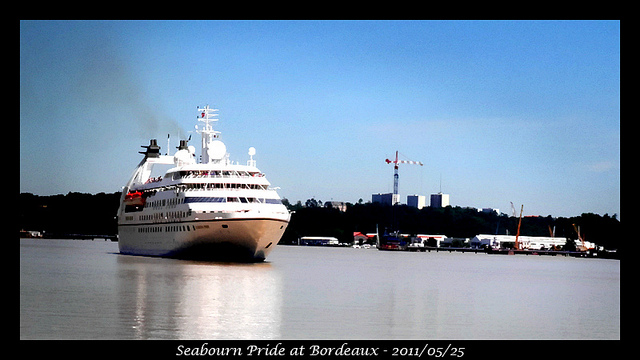 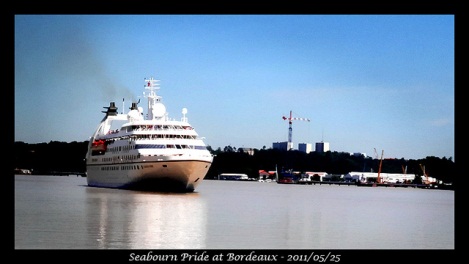 Watch out for minks
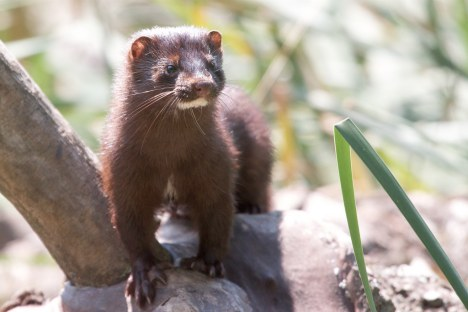 Minks are very deadly so don’t go near them
End
Thank you for watching